Number Representations
Numbers with Fractions
So, done with negative numbers. Done with signed and unsigned integers.
How about numbers with fractions?
How to represent, say, 5.75ten in binary forms?
Numbers with Fractions
In general, to represent a real number in binary, you first find the binary representation  of the integer part, then find the binary representation  of the fraction part, then put a dot in between.
Numbers with fractions
The integer part is 5ten which is 101two. How did you get it?
Numbers with Fractions
The fraction is 0.75. Note that it is 2-1 + 2-2 = 0.5 + 0.25, so 
        5.75ten = 101.11two
How to get the fraction
In general, what you do is kind of the reverse of getting the binary representation for the integer: divide the fraction first by 0.5 (2-1), take the quotient as the first bit of the binary fraction, then divide the remainder by 0.25 (2-2), take the quotient as the second bit of the binary fraction, then divide the remainder by 0.125 (2-3),
How to get the fraction
Take 0.1 as an example. 
0.1/0.5=0*0.5+0.1 –> bit 1 is 0.
0.1/0.25 = 0*0.25+0.1 –> bit 2 is 0.
0.1/0.125 = 0*0.125+0.1 –> bit 3 is 0.
0.1/0.0625 = 1*0.0625+0.0375 –> bit 4 is 1.
0.0375/0.03125 = 1*0.03125+0.00625 –> bit 5 is 1.
And so on, until the you have used all the bits that hardware permits
Floating Point Numbers
Recall scientific notation for decimal numbers
A number is represented by a significand (or mantissa) and an integer exponent F * 10E
Where F is the significand, and E the exponent
Example:
3.1415926 * 102 
Normalized if F is a single digit number
8/21/2015
CDA3100
8
Floating Points in Binary
Normalized binary scientific notation


For a fixed number of bits, we need to decide
How many bits for the significand (or fraction)
How many bits for the exponent
There is a trade-off between precision and range
More bits for significand increases precision while more bits for exponent increases the range
8/21/2015
CDA3100
9
IEEE 754 Floating Point Standard
Single precision
Represented by 32 bits



Since the leading 1 bit in the significand in normalized binary numbers is always 1, it is not represented explicitly
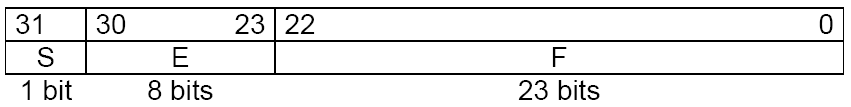 8/21/2015
CDA3100
10
Exponent
If we represent exponents using two’s complement, then it would not be intuitive as small numbers appear to be larger
8/21/2015
CDA3100
11
Biased Notation
The most negative exponent will be represented as 00…00 and the most positive as 111…11
That is, we need to subtract the bias from the corresponding unassigned value
The value of an IEEE 754 single precision is
8/21/2015
CDA3100
12
Example
101.11two= 22 + 20 + 2-1 + 2-2 = 5.75ten
  The normalized binary number will be 1.011122 = 1.01112(129-127)
   So the exponent is 129ten = 10000001


As a hexadecimal number, the representation is 
 0x40B80000
8/21/2015
CDA3100
13
IEEE 754 Double Precision
It uses 64 bits (two 32-bit words)
1 bit for the sign
11 bits for the exponent
52 bits for the fraction
1023 as the bias
8/21/2015
CDA3100
14
Example (Double Precision)
101.11two= 22 + 20 + 2-1 + 2-2 = 5.75
  The normalized binary number will be 1.011122 = 1.01112(1025-1023)
   So the exponent is 1025ten = 10000000001two



As a hexadecimal number, the representation is 
 0x4017 0000 0000 0000
8/21/2015
CDA3100
15
Special Cases
8/21/2015
CDA3100
16
[Speaker Notes: Denormalized
If the exponent is all 0s, but the fraction is non-zero (else it would be interpreted as zero), then the value is a denormalized number, which does not have an assumed leading 1 before the binary point. Thus, this represents a number (-1)s × 0.f × 2-126, where s is the sign bit and f is the fraction. For double precision, denormalized numbers are of the form (-1)s × 0.f × 2-1022. From this you can interpret zero as a special type of denormalized number.]
Floating Point Numbers
How many different numbers can the single precision format represent? What is the largest number it can represent?
Ranges for IEEE 754 Single Precision
Largest positive number



Smallest positive number (floating point)
8/21/2015
CDA3100
18
Ranges for IEEE 754 Single Precision
Largest positive number

Smallest positive number (floating point)
8/21/2015
CDA3100
19
Ranges for IEEE 754 Double Precision
Largest positive number

Smallest positive number (Floating-point number)
8/21/2015
CDA3100
20
Comments on Overflow and Underflow
Overflow (and underflow also for floating numbers) happens when a number is outside the range of a particular representation
For example, by using 8-bit two’s complement representation, we can only represent a number between -128 and 127
If a number is smaller than -128, it will cause overflow
If a number is larger than 127, it will cause overflow also
Note that arithmetic operations can result in overflow
8/21/2015
CDA3100
21